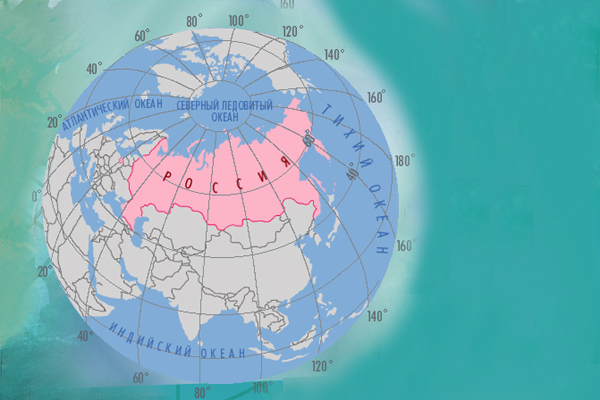 Знаешь ли ты свою страну?
Урок-игра
Автор:Малярчук Л.В.
Учитель географии ГБОУ Школа №1238 г.Москвы
Цель урока:  проверить, знают ли                        учащиеся свою страну.
«Но я люблю за что, не знаю сам ­
 Ее степей холодное молчанье,
 Её лесов безбрежных колыханье,
 Разливы рек ее, подобные морям...
 Люблю дымок спаленной жнивы,
 В степи кочующий обоз,
 И на холме средь желтой нивы
 Чету белеющих берез…»
17,1
Площадь России (1 место)
16
Количество соседних государств
13
Количество омываемых морей
58,6
Протяженность границ
1637
Глубина озера Байкал
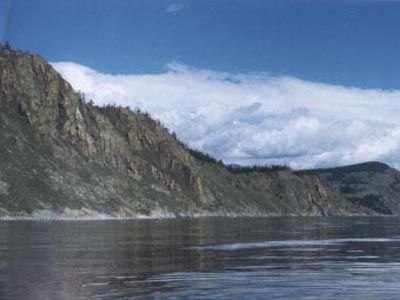 5642
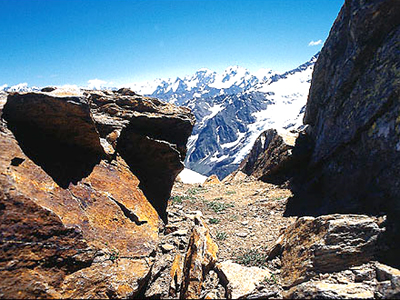 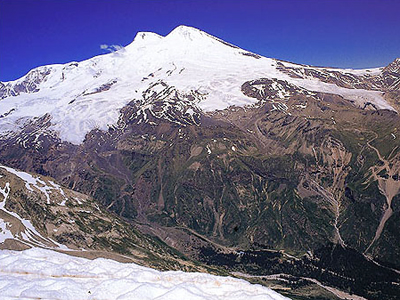 Эльбрус
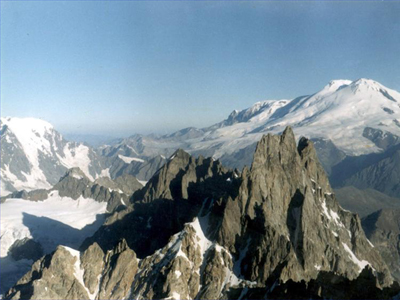 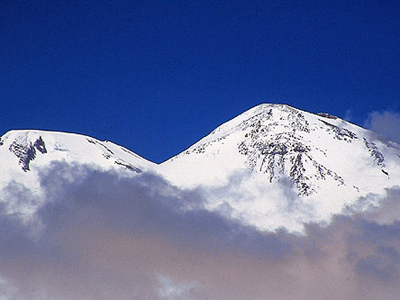